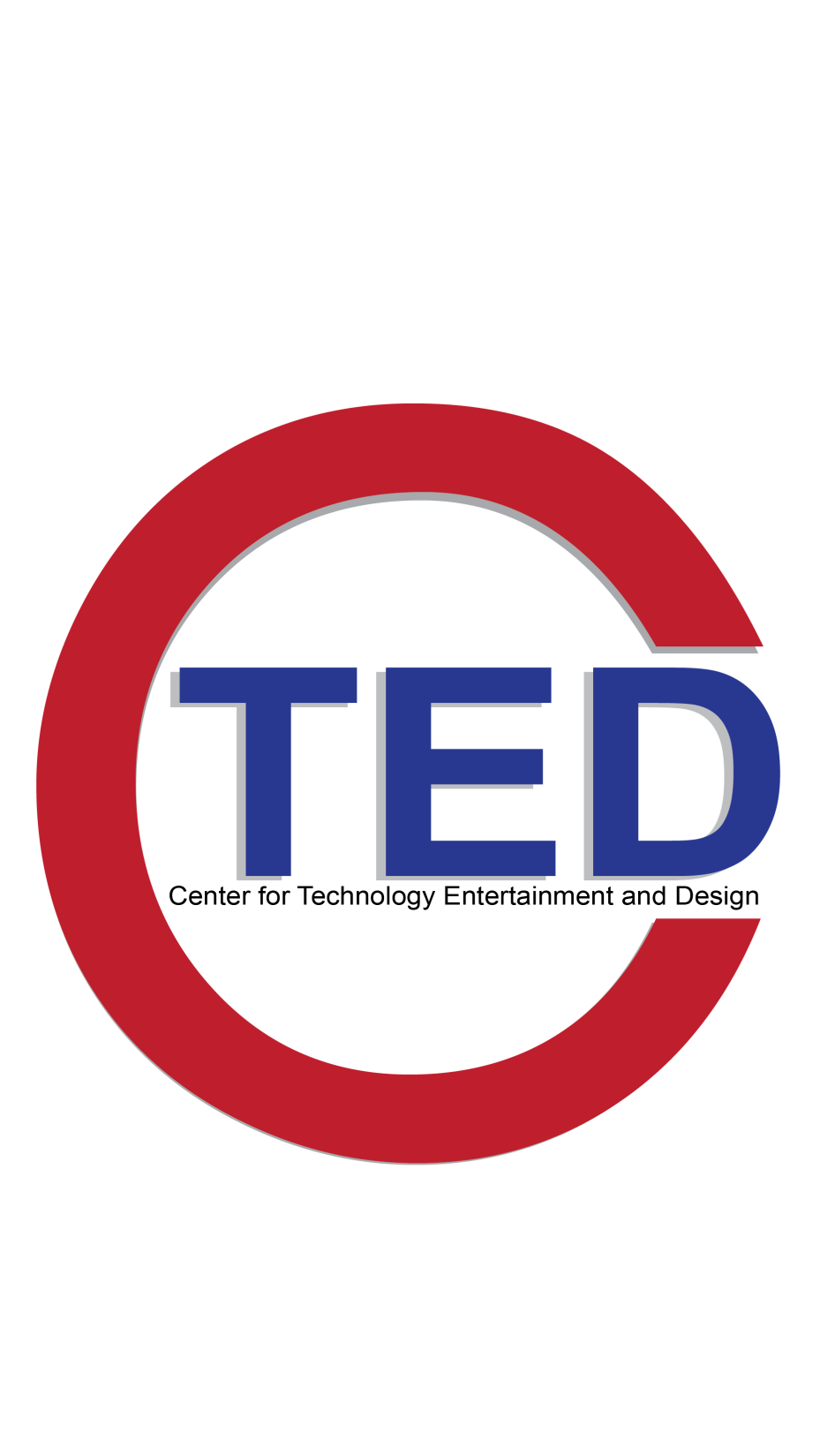 CAPE Academy 
Osceola Fundamental High School
Three CAPE Academies
Academies of Distinction
What is an Academy?
CAPE ACT
Career and Professional Education Act
Allows for funding for CTAE Programs
Requires:
Pathways aligned with local industry
Industry Certifications
Advisory Board

“The Florida Career and Professional Education Act was created to provide a statewide planning partnership between business and education communities, to expand and retain high-value industry, and sustain a vibrant state economy.”
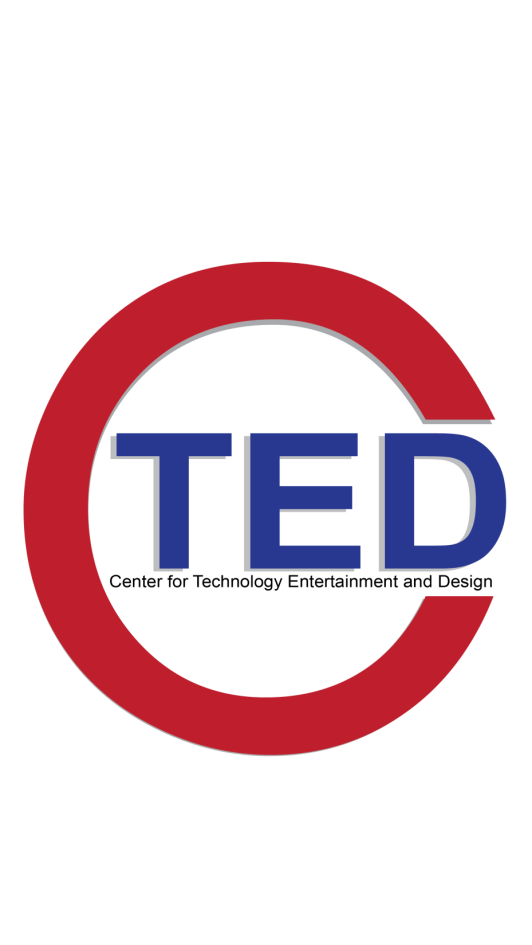 Advisory Board
Meets 6 times a year

Comprised of:
Industry representatives
College professors
OFHS teachers
Administrators
Parents
Advisory Board Goals:
Advise c.TED throughout the year helping align courses with industry standards, expectations, and protocols
Provide opportunities for students in work-based learning
Assist in FBLA and other various related c.TED events throughout the year
Pathways
**Pre-requisite – Digital Information Technology**
Other Courses
Digital Information Technology
PREPARE 
STUDENTS   
FOR THE WORLD OF WORK   WITH HIRABLE SKILLS!

FOR CAREERS  
THAT DON’T 
EXIST YET!
Presentations
Career Exploration
Resumes/Cover Letters
Business Documents
Soft Skills
Professional Dress
A little bit of:
Web design
Graphic Design
Networking/Computer Science
Industry Certifications
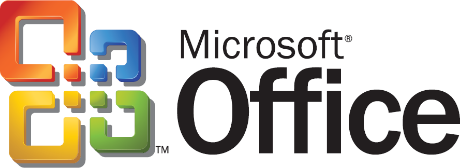 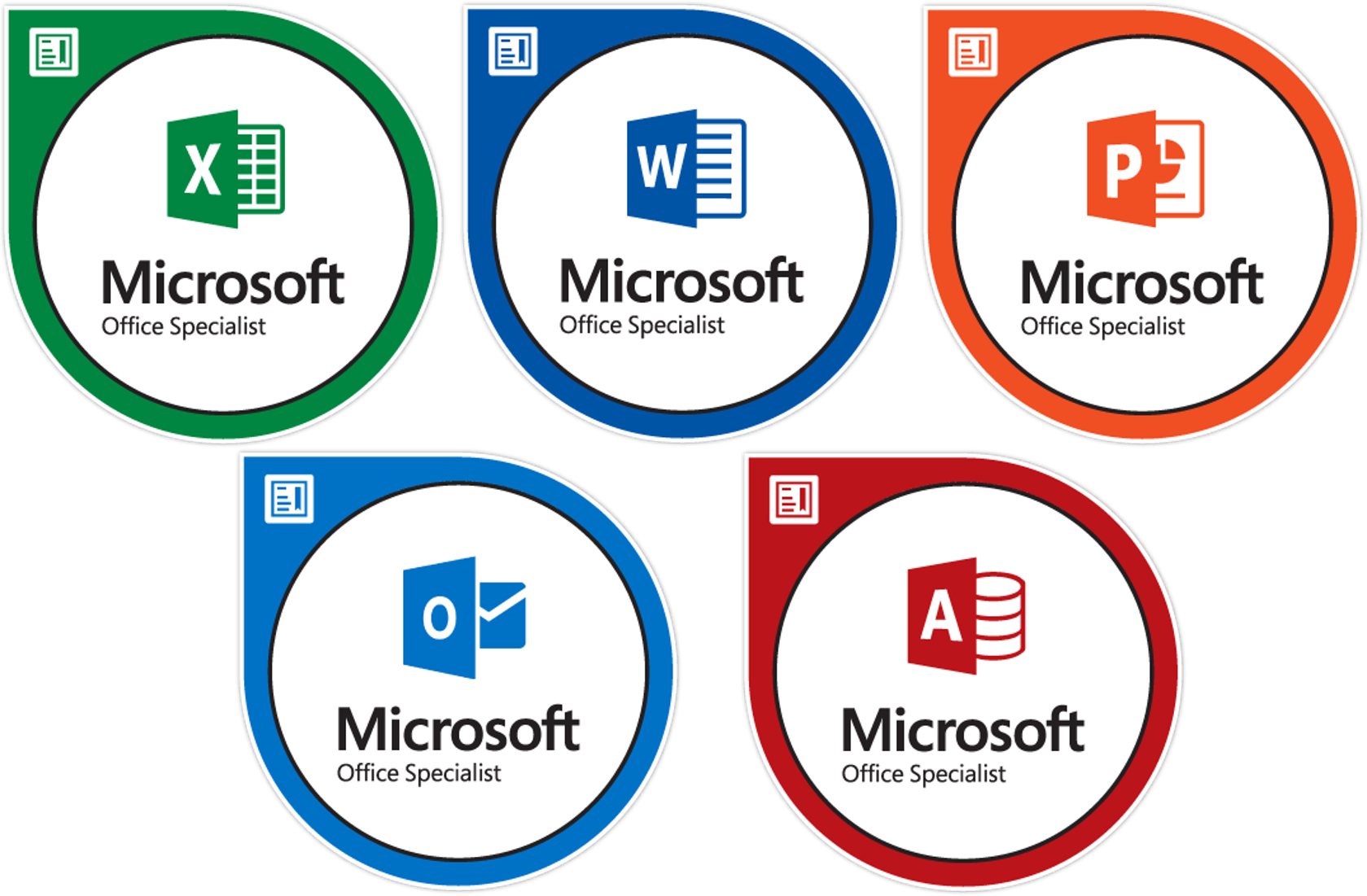 Digital Information Technology
Meets    Graduation     Requirements:
*Must Pass  Bundle Certification – Word, Excel, PowerPoint*
Applied Cyber SecurityPathway *
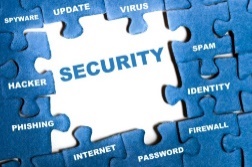 Computer and Network Fundamentals
Security Fundamentals
Operational Cyber Security
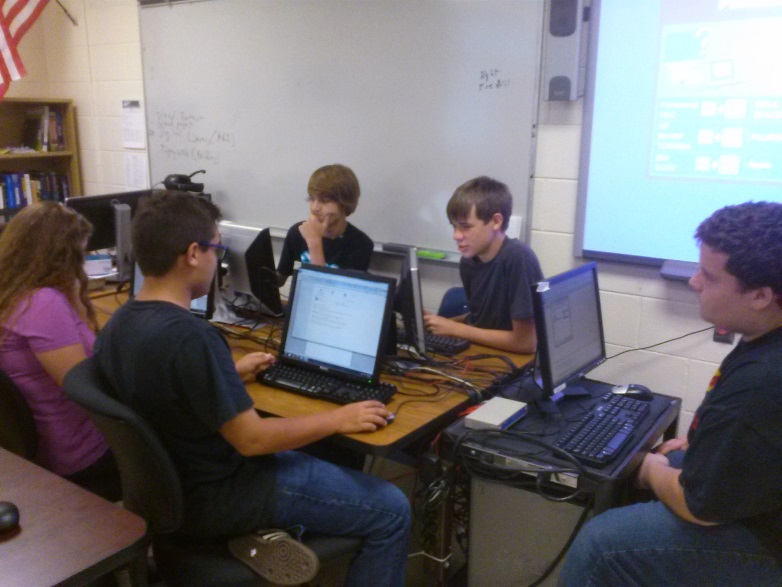 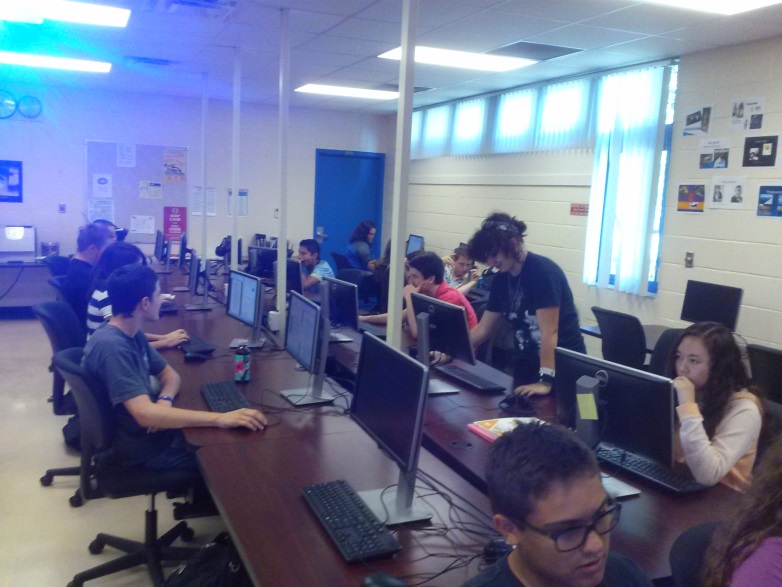 Computer Science PrinciplesPathway *
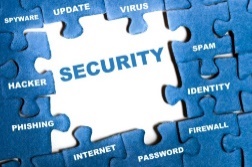 Foundations of Programming
Procedural Programming
Object-Oriented Programming Fundamentals 
(Industry Certifications – include Python, Javascript and Java
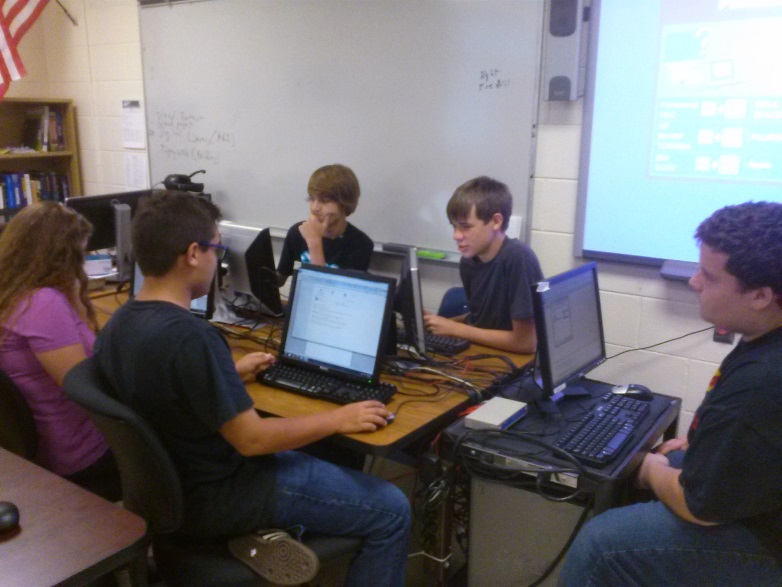 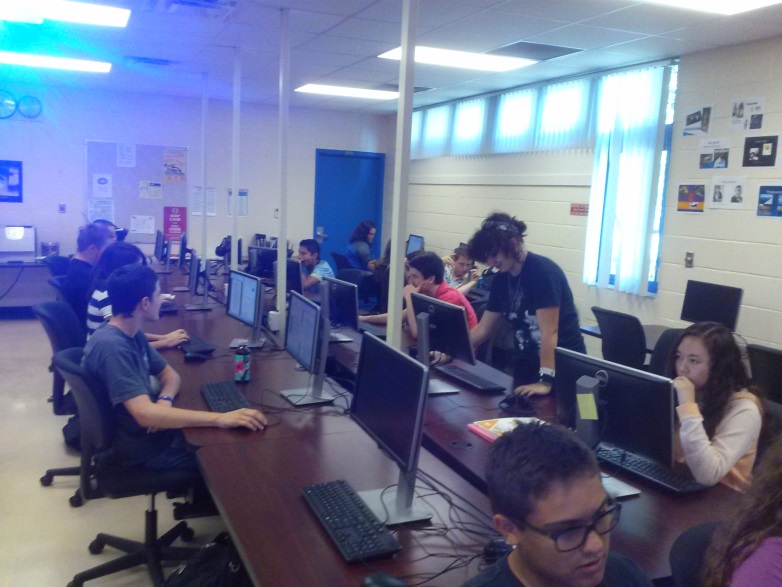 Digital Design Pathway
Adobe
InDesign
Illustrator
Photoshop
Logo/Branding
Illustrations
Publications
Commercial Art
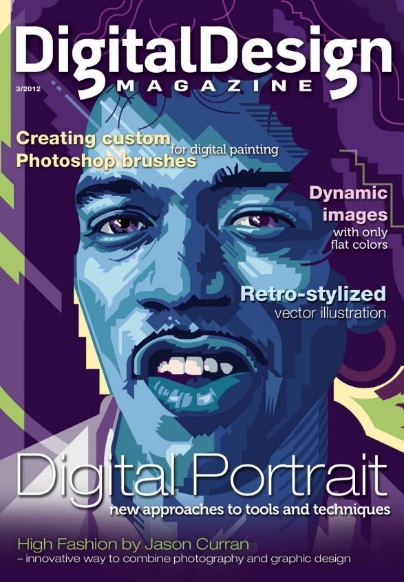 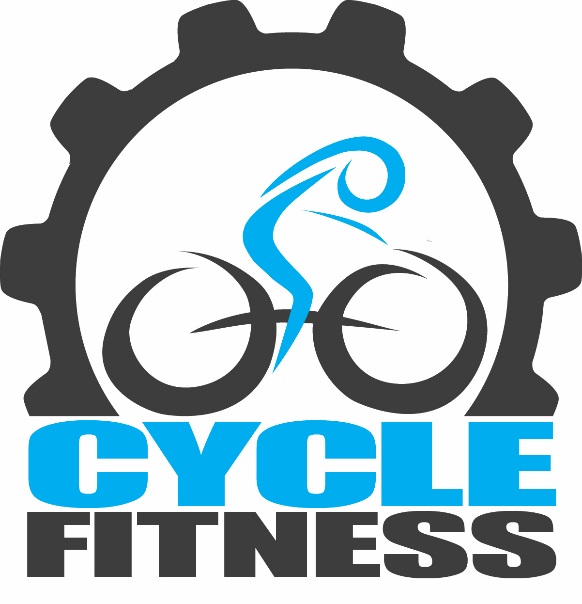 Sports Marketing Pathway
Sports, Recreation, and Entertainment Essentials
Sports, Recreation, and Entertainment Applications
Sports, Recreation, and Entertainment Management
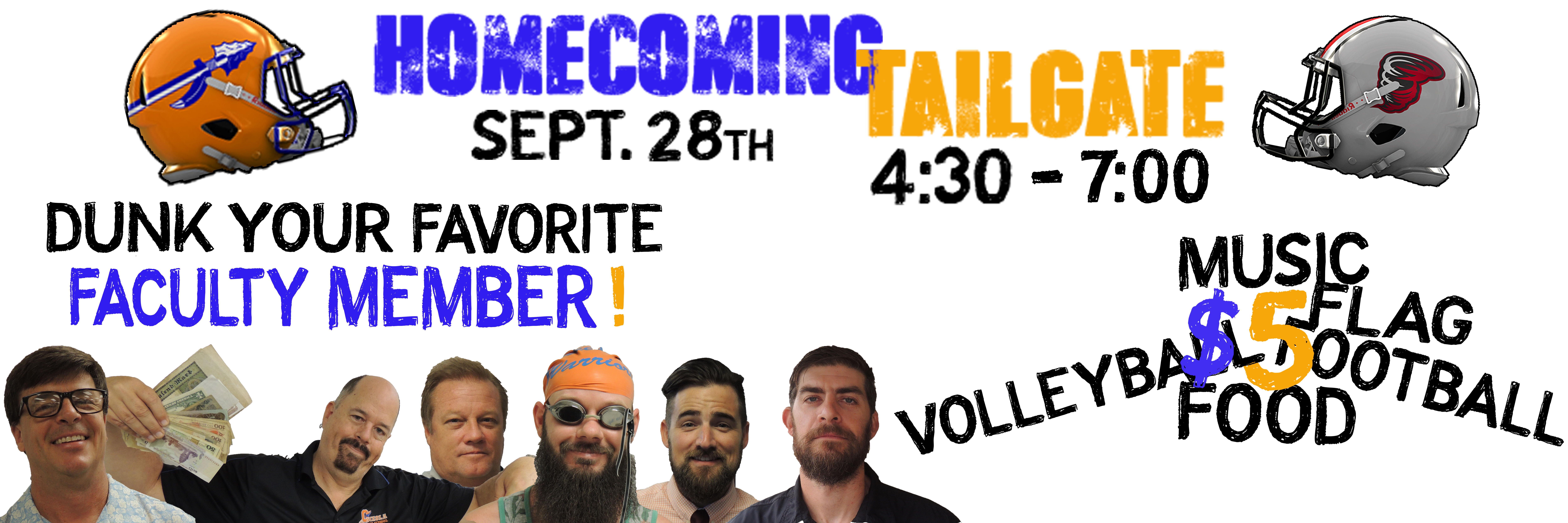 Digital Video Pathway
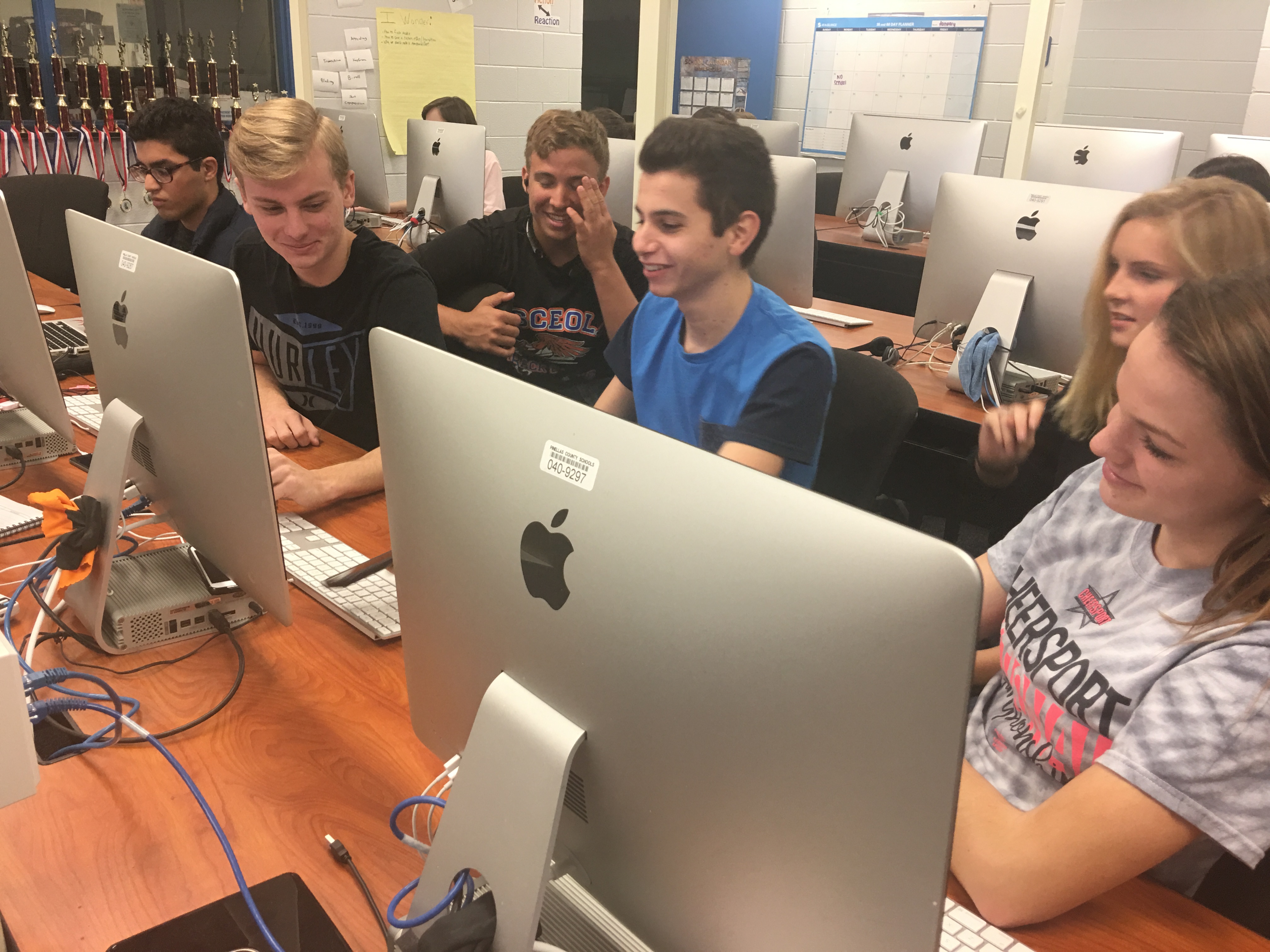 Digital Video Technology1-6
Live Morning TV Show
Award Winning!
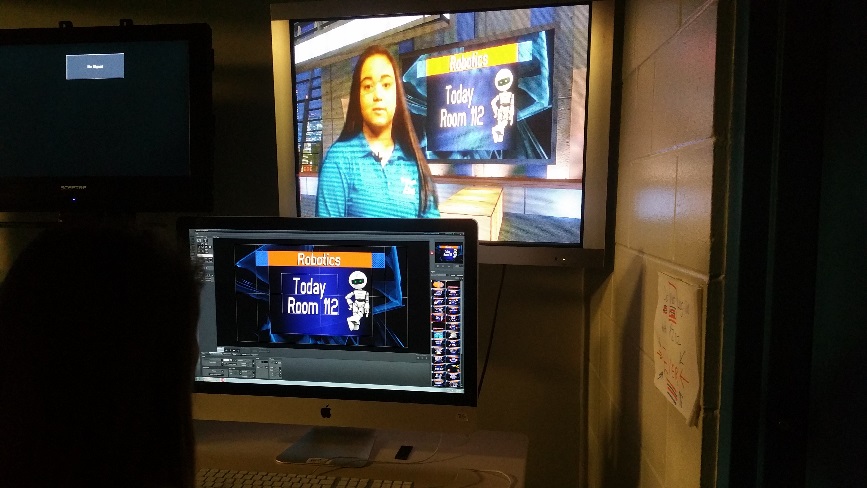 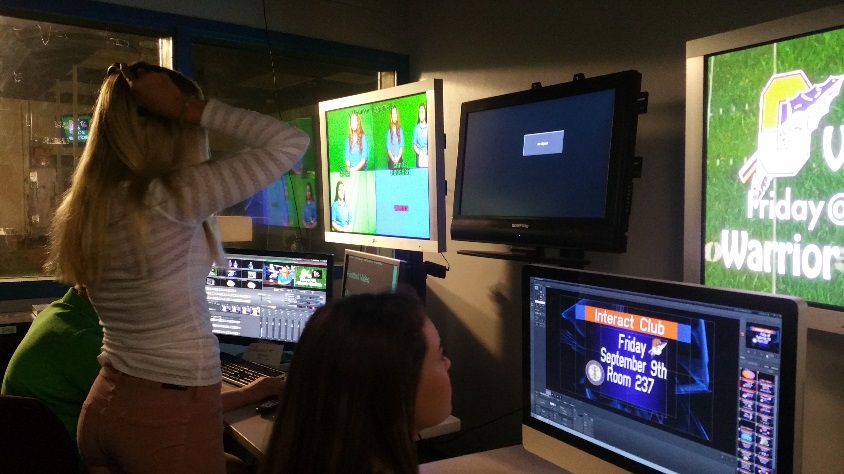 Digital Video Pathway
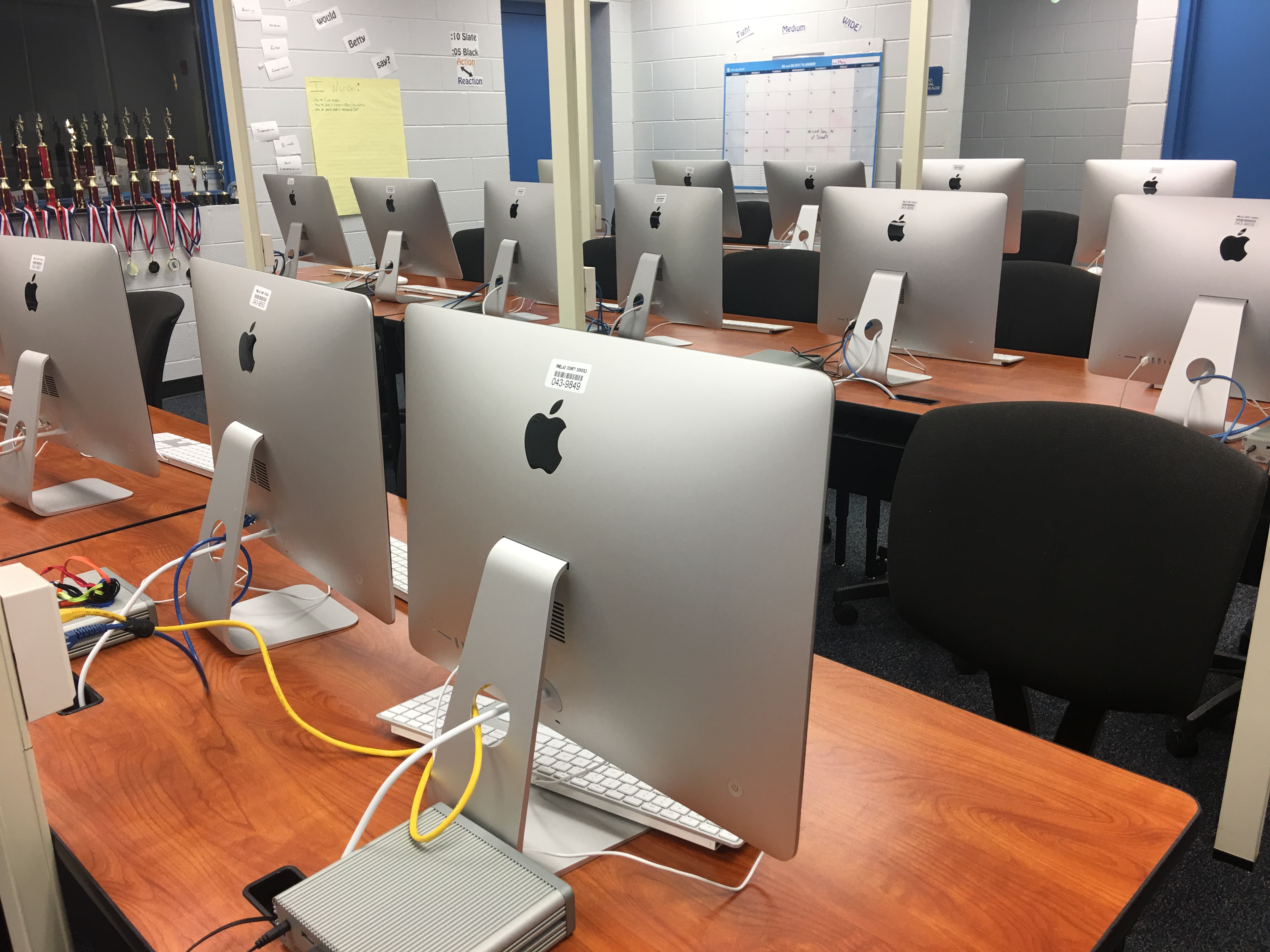 Digital Video Technology1-6
Open to 9-12
Apple iMac Computers
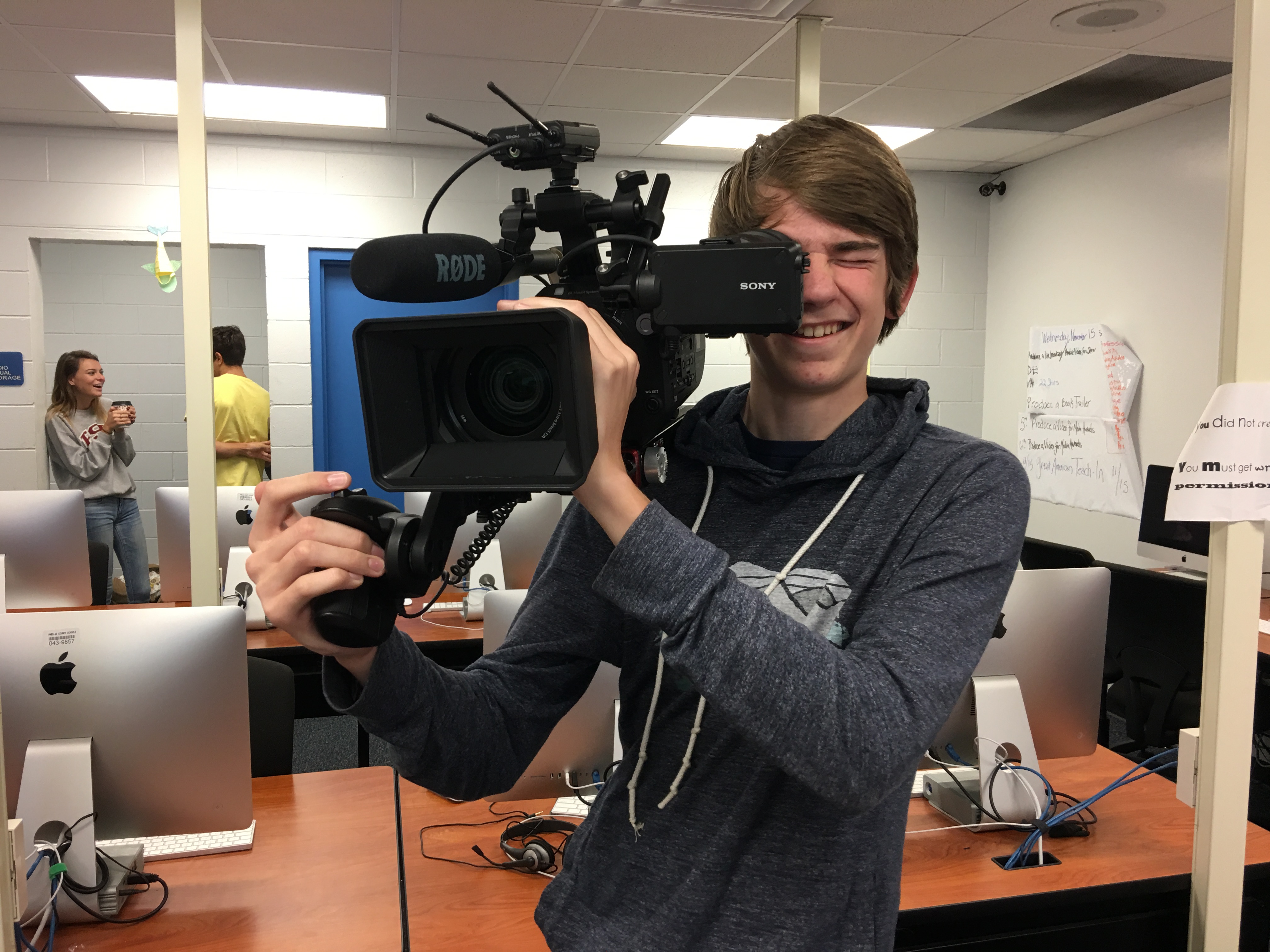 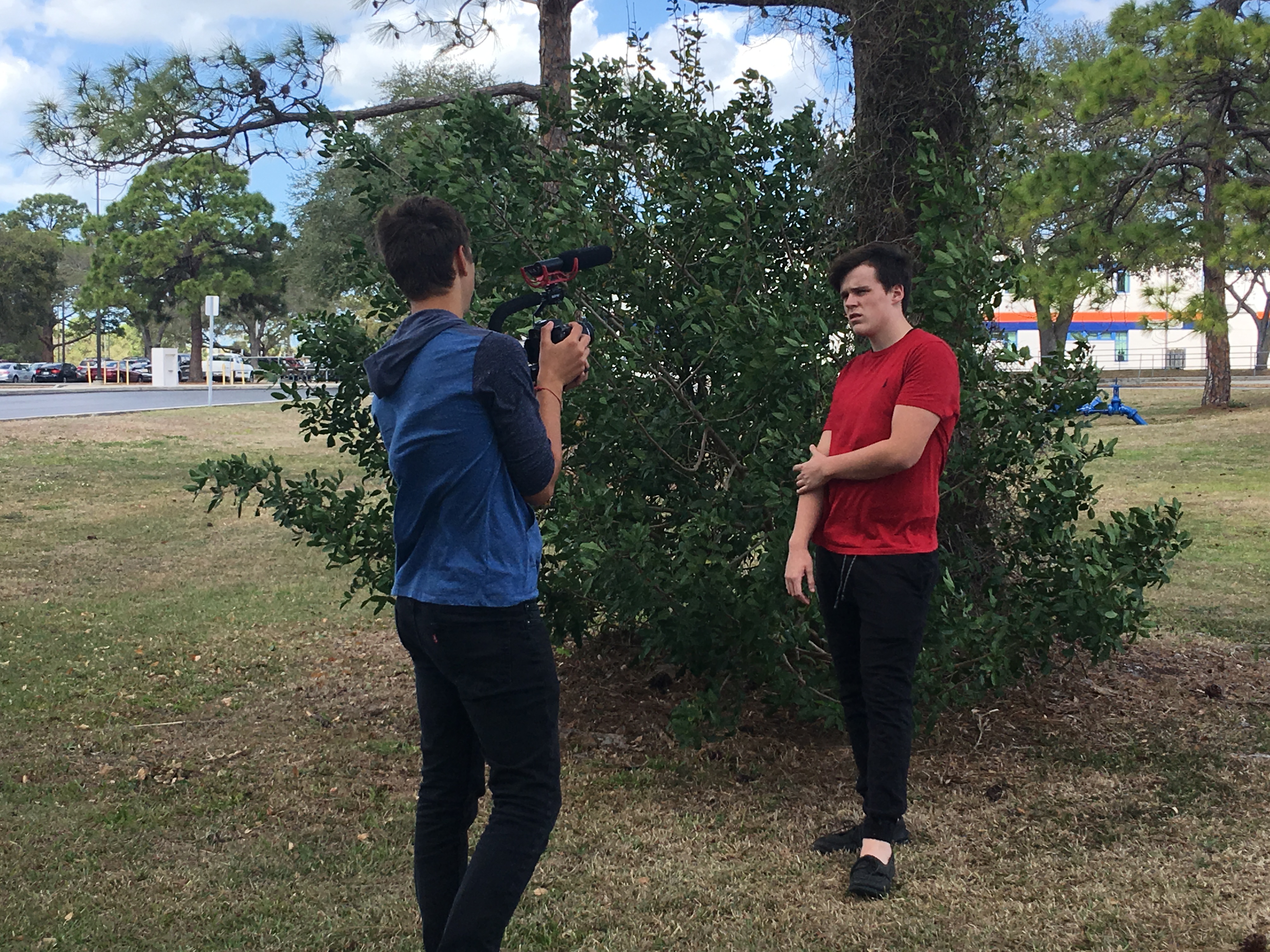 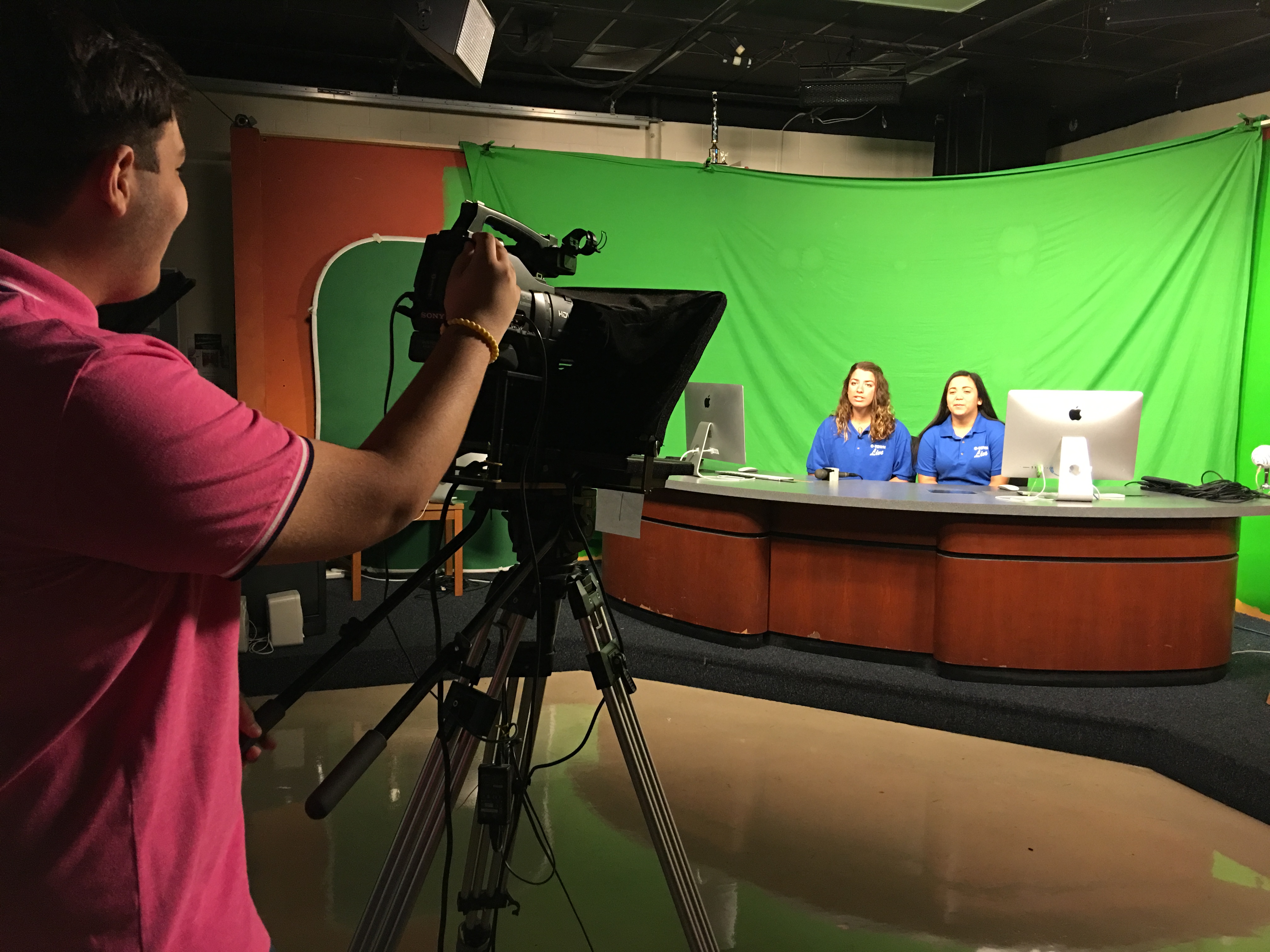 Digital Video Pathway
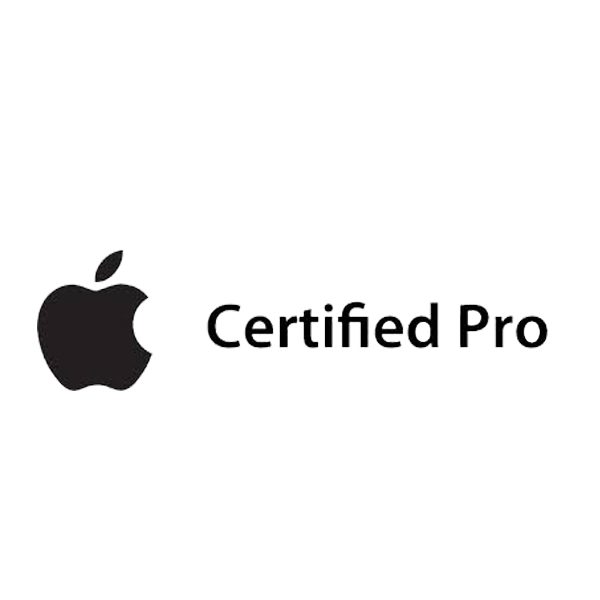 Certifications
Apple Final Cut Pro


Adobe Premiere Pro


Adobe After Effects
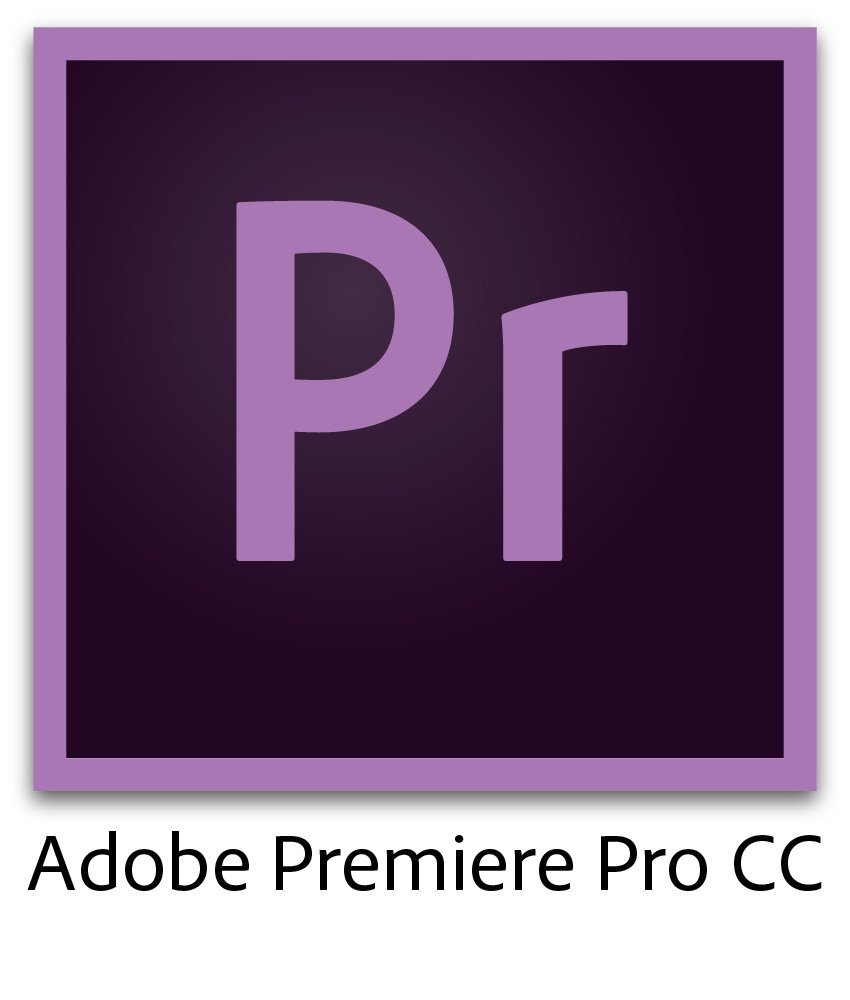 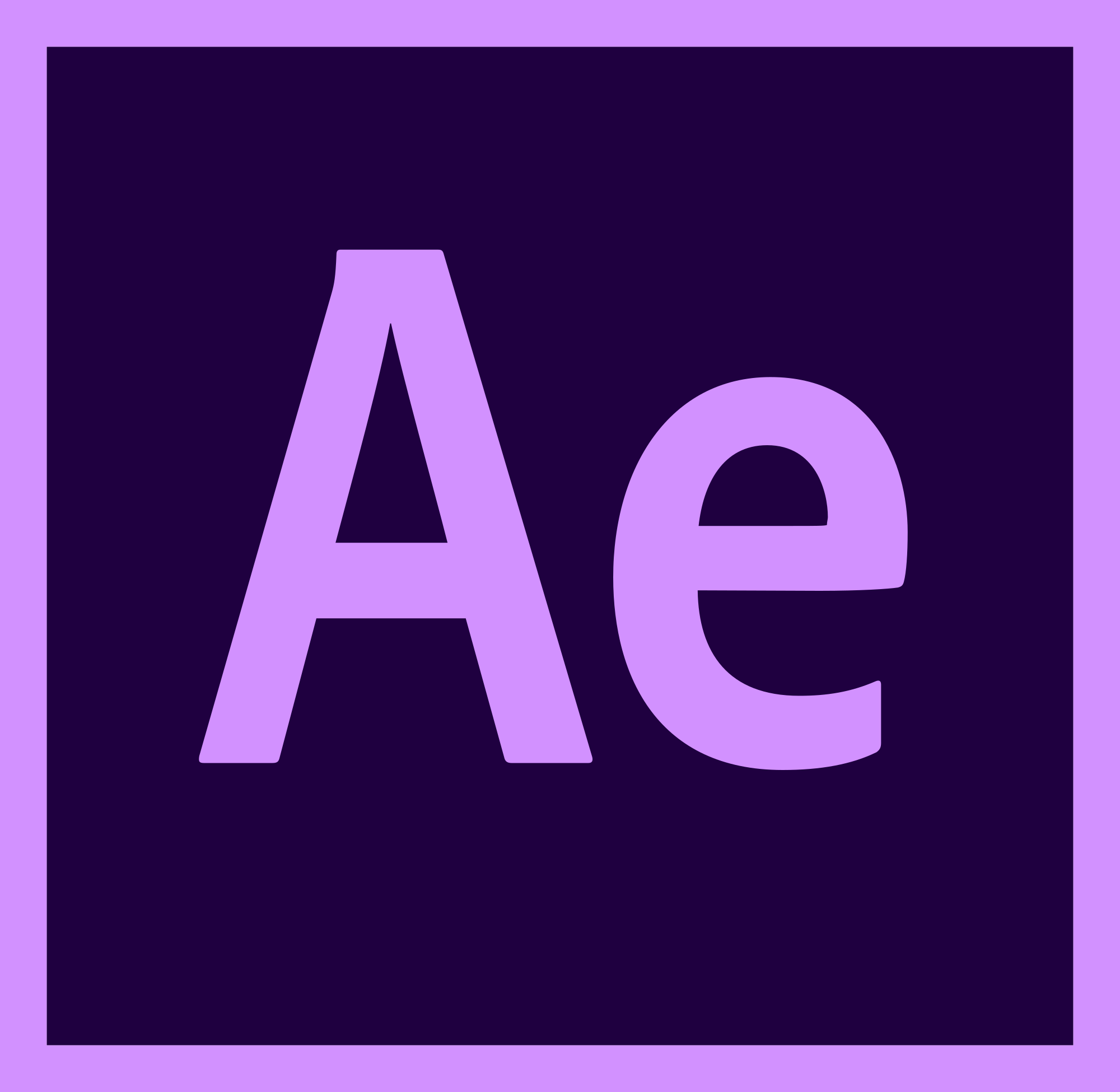 Web Development Pathway
Foundations of Web Design
User Interface Design
Web Scripting Fundamentals
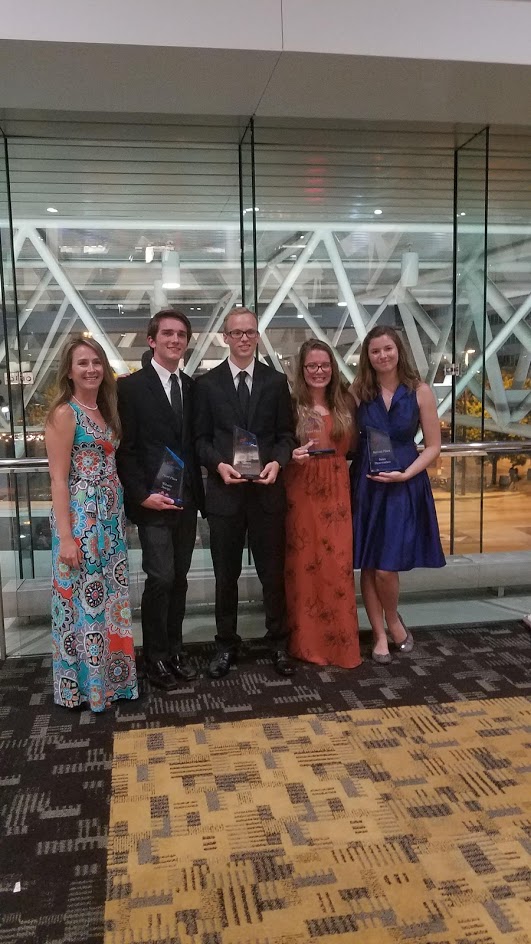 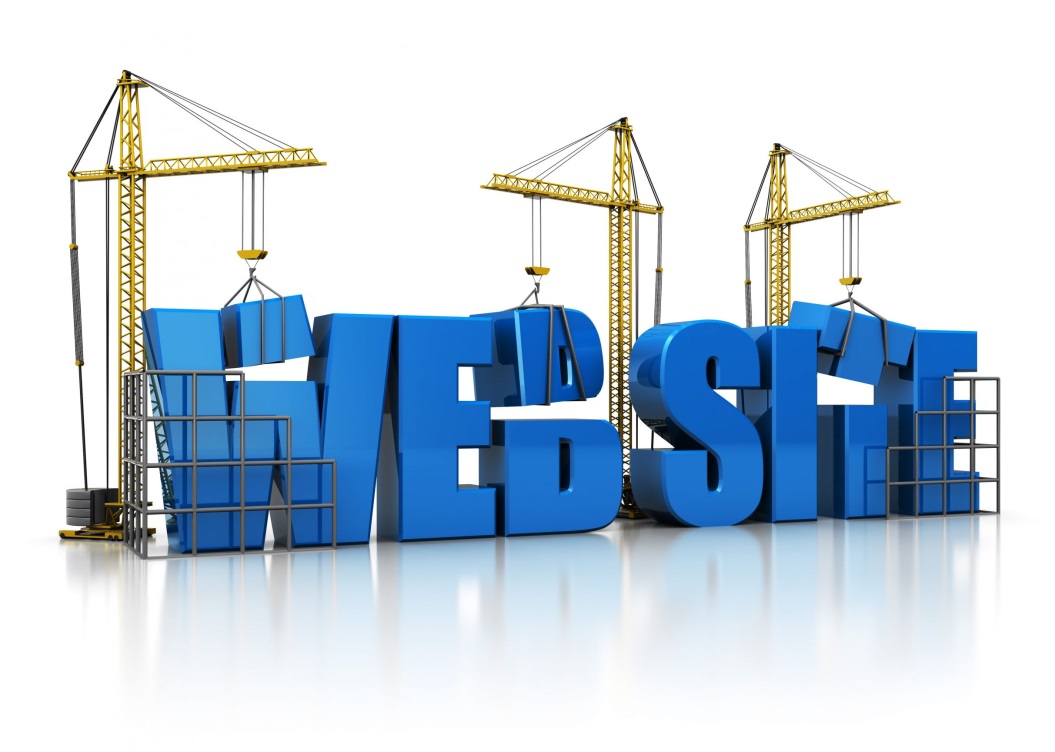 Business Management and Analysis
Business and Entrepreneurial Principles
Management and Human Resources
Legal Aspects of Business
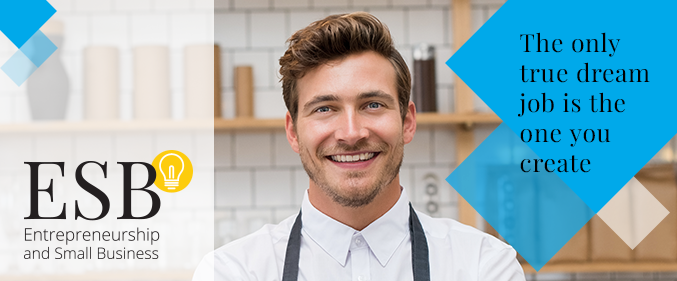 On the Job Training
Students who meet eligibility requirements can earn elective credit(s) for continuous employment and qualify for either one or two release periods.

Eligibility Requirements:
Maintain employment  related to a c.TED Pathway throughout course
2.0 cumulative GPA
Parent Permission
Approval from OJT Coordinator

For more info: eetenje@pcsb.org (Mr. Eeten)
Industry Certifications
Microsoft Office Specialist (MOS)
Word 
Excel
PowerPoint
Outlook
Access
Microsoft Expert
Word
Excel
Apple
Final Cut Pro X
Entrepreneurship & Small Business
Web Design
HTML5 & CSS3
Adobe Certified Associate (ACA)
Photoshop
Dreamweaver
Flash
InDesign
Illustrator
Premiere Pro
After Effects
Animate
Security
MTA Network 
MTA Security
CompTIA Security Plus
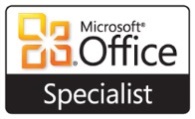 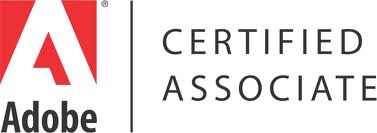 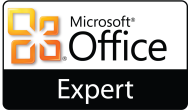 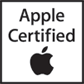 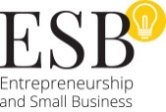 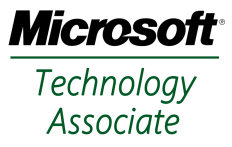 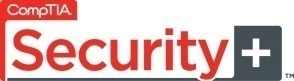 Future Business Leaders of America
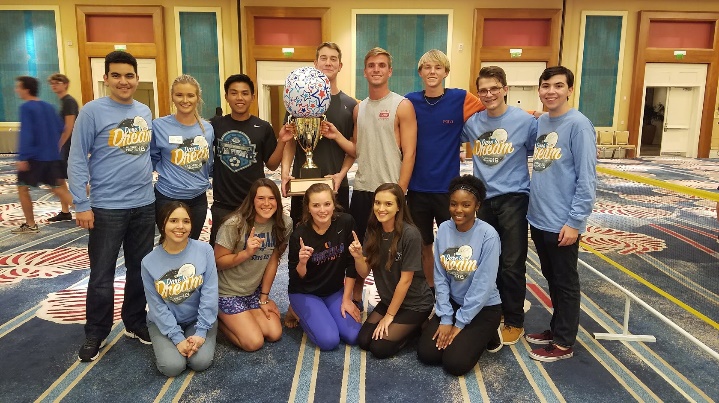 Student led organization
Competitions
District, State, Nationals
Field Trips
Fall Motivational Rally
Community Service
Guest Speakers
Fundraising
GOLF TOURNAMENT

For more info: 
osceolafbla.weebly.com/
&  www.fbla-pbl.org
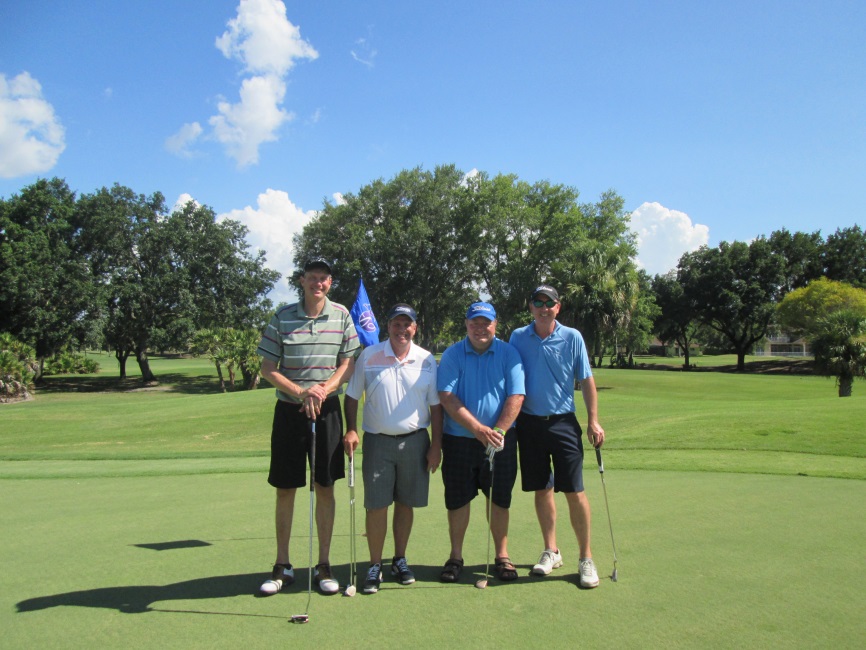 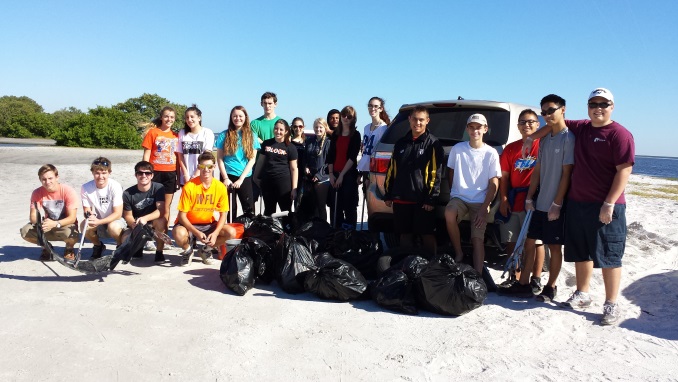 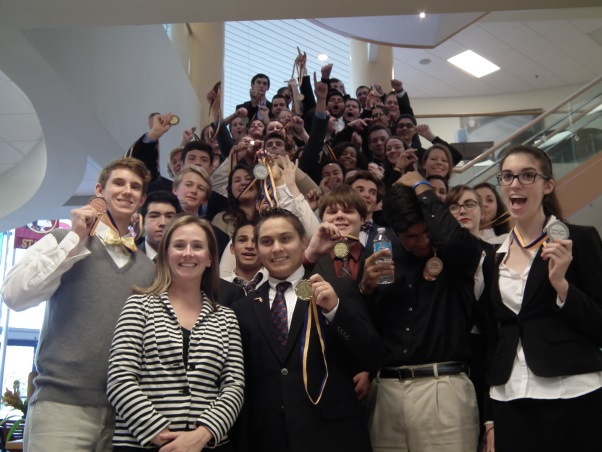 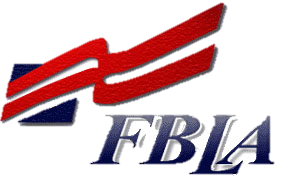 National Winners!
National Winners 2013 – Anaheim, CA
1st place – Matt Cortez – Desktop Application Programming
3rd Place – Matt Cortez – Microsoft Word Expert
5th Place – Ashley Machie – Microsoft Office Excel
National Winners 2014 – Nashville, TN
3rd place – Connor Hill – Database Design and Application
7th Place – Sam Rankin – Desktop Application Programming
National Winners 2015 – Chicago, IL
3rd Place – Connor Hill, Kailey White - Digital Design & Promotion 
9th Place – Furkan Memon, Savannah Bedillion, Jonathan Moreno – Digital Video
National Winners 2018 – Baltimore, MD
2nd place – Mackenzie Moreno – Sales Presentation
3rd Place – AJ Heflin, Wyatt Morris, Adriana Hansen – Web Development
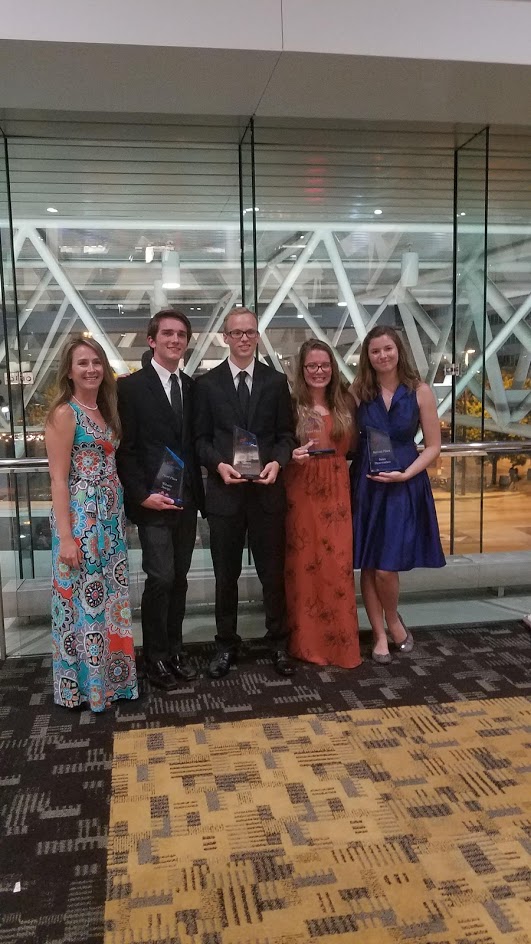 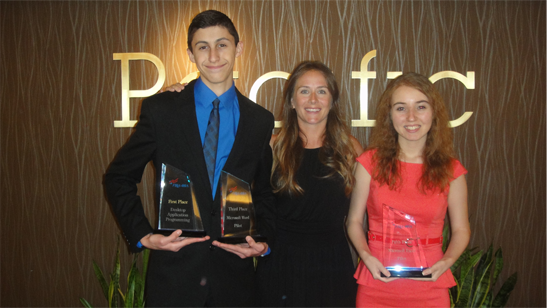 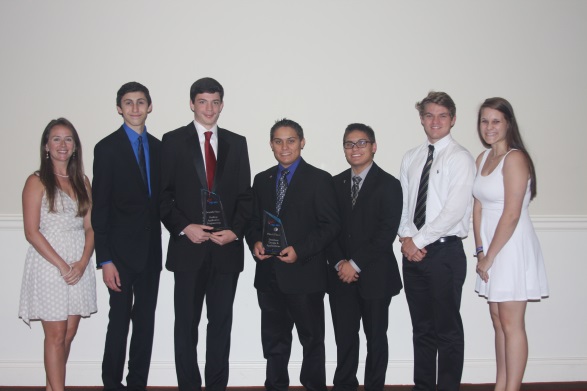 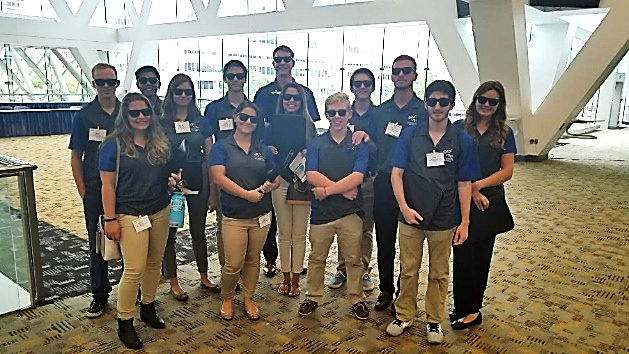 Nationals 2020 – salt  lake  city!
MORE Clubs & Opportunities!
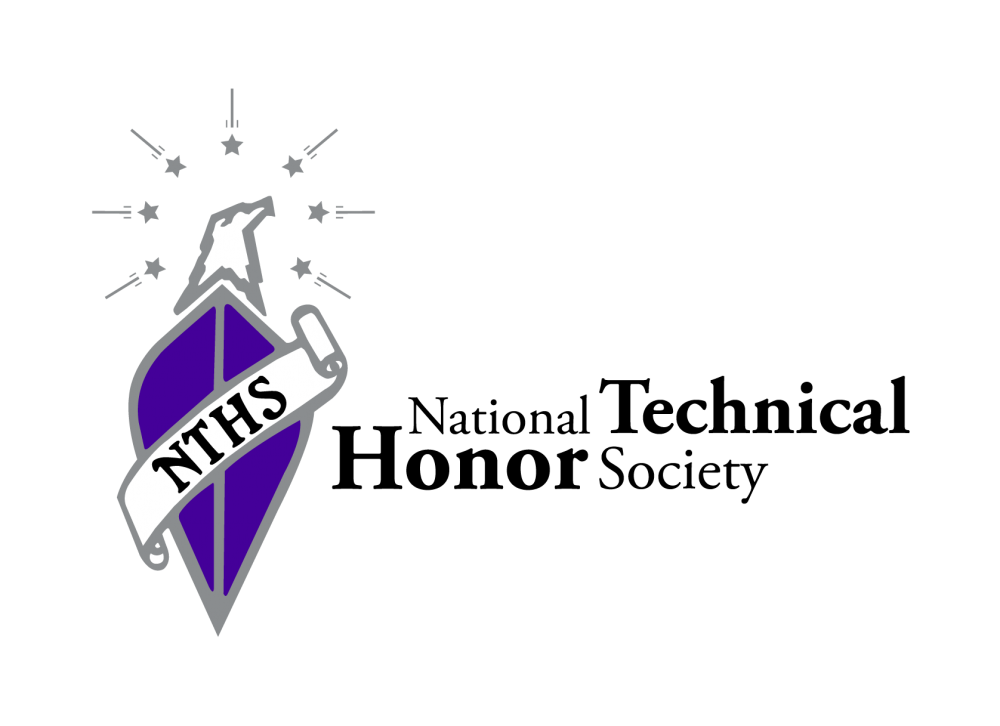 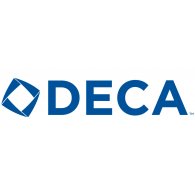 NTHS
Computer Science Club
Next Generation Tech Competition
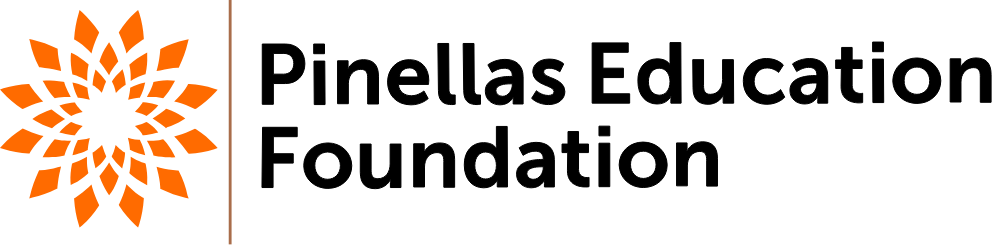 Even MORE!
Travel opportunities – NYC, California
Each year Juniors/Seniors in CTED are invited on a business/technology related field trip!
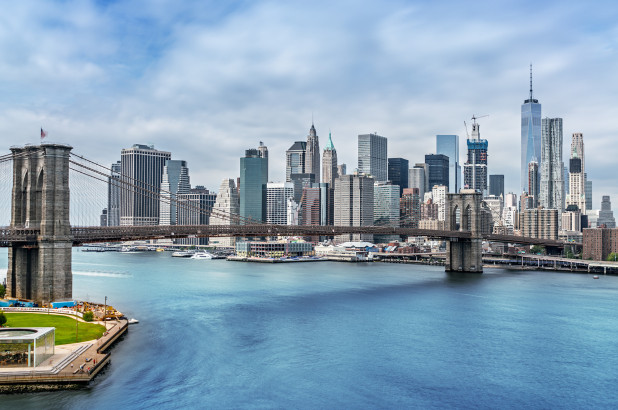 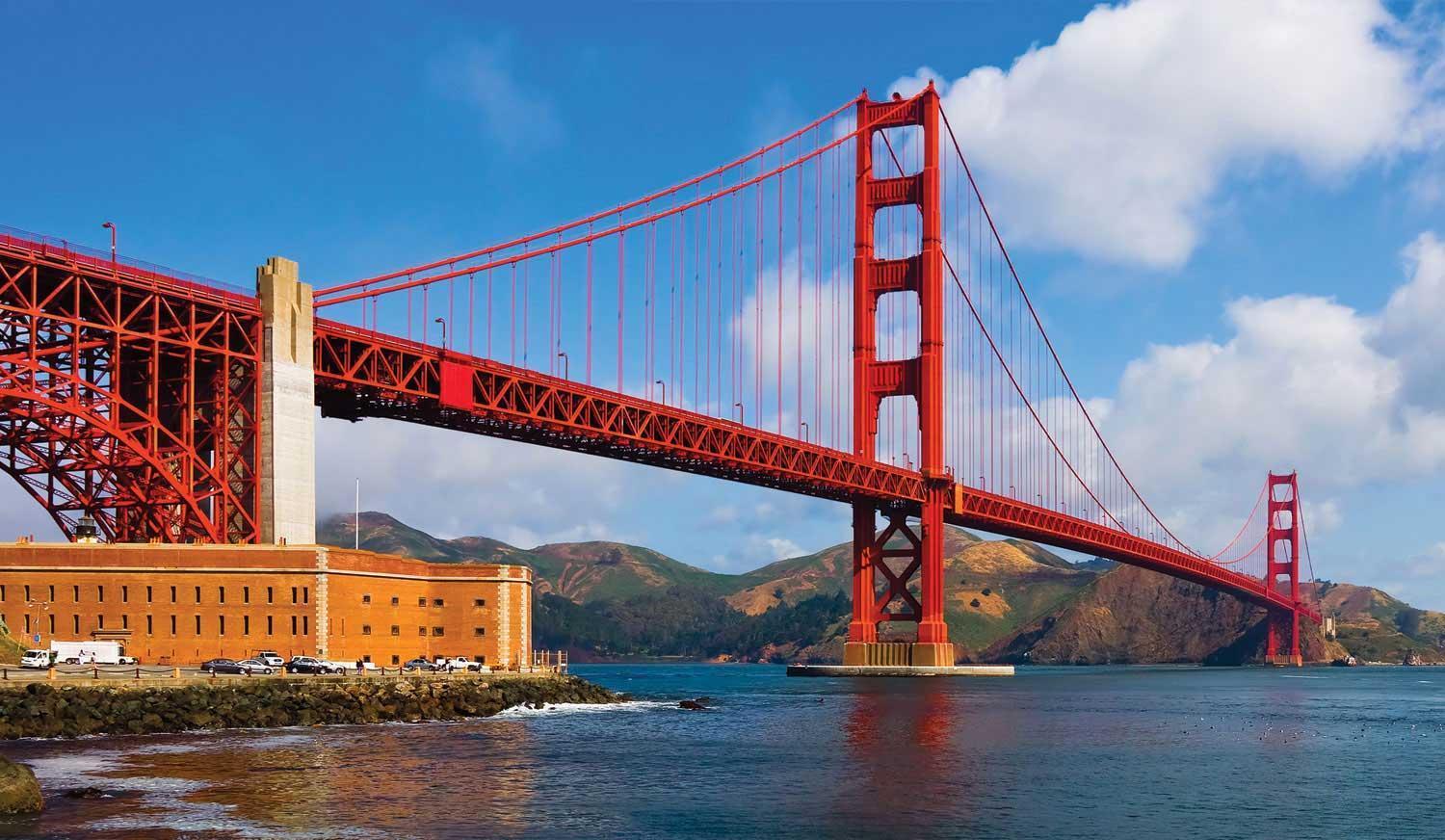 Contact Us
Mrs. Courtney Thompson
thompsoncou@pcsb.org 
DIT
Digital Design
Web Design
FBLA

Mrs. Debbie Rein
reind@pcsb.org
Digital Video Production
Student Television Network
DIT
NTHS
TAs
Mr. Jerry Eeten
Eetenje@pcsb.org
Sports Marketing and Entertainment Management
OJT/DCT

Mr. Jack Mattheus
mattheusw@pcsb.org
Cyber Security
Programming
AP Comp Sci
Computer Science Club

Mr. Christopher Drake
DrakeChr@pcsb.org
DIT
Business Management